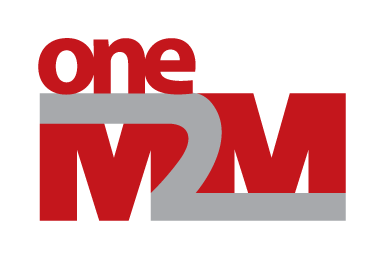 TTCN-3 development plan
Group Name: TST WG
Source: Easy Global Market (EGM)
Meeting Date: 2016-03-15
TTCN-3 development questions
Who is going to write TTCN-3 ATS? 
Voluntary contributions from oneM2M members? Possibly non oneM2M members?
Effort Paid through a service contract to be issued by oneM2M (partner), to a 3rd party ? 
What is the target schedule
When should 100% coverage of the release 1 Test purposes (TPs) be achieved?
Which TPs should be tackled in priority ?
What is the minimum TPs coverage to be achieved by next meeting in Seoul and demonstrated there?
Voluntary vs contract based
Voluntary
Contract based
Long term maintenance not to be undersetimated
Need strong process for submission, quality review, maintenance (continuous integration suggested)	
Need to agree on templates and coding best practices for quality, sharing, reusability, extensibility
Contribution can only be made by oneM2M members
Access to fund
2016 oneM2M budget closed
Requests for 2017 to be submitted before August
Individual partner may fund on their own
Budget needs/work to be achived to be defined. Need better visibility on TPs production
Priority list
Options:
Use case based (light example from developper guide?)
Certification board priorities is known
Proposal from light switch example
# Discovery
- Discovery of Container resource
- Discovery of Group resource
# Retrieval
- Latest ContentInstance resource Retrieval
A group of latest ContentInstances Retrieval
# Update
- Update group member resources
# Notifications
Post notifications to AE
# Registration
- MN-CSE Registration
- AccessControlPolicy Creation
- ADN-AE Registration
- MN-AE Registration
- IN-AE Registration
 # Creation
- Container Creation
- ContentInstance Creation
- Group Creation
- Subscription Creation
Proposition
Start on voluntary based contribution
Demos at 2nd interop event (TP23). Somebody needs to provide tools & adapters to be able to actually execute the ATS
Quantify the work to be done
Who volunteer?
Set as a task force (task leader + resources comitted by members)
Prepare budget request for August
Unanswered questions
When do we need 100% of release 1 TPs?
When do we need 100% of release 2 TPs?
Need the global view to know where we stand and be convincing toward SC